Legislative Update
Lauren Higgins
Acting Director for Legislative Policy & Analysis
June 8, 2023
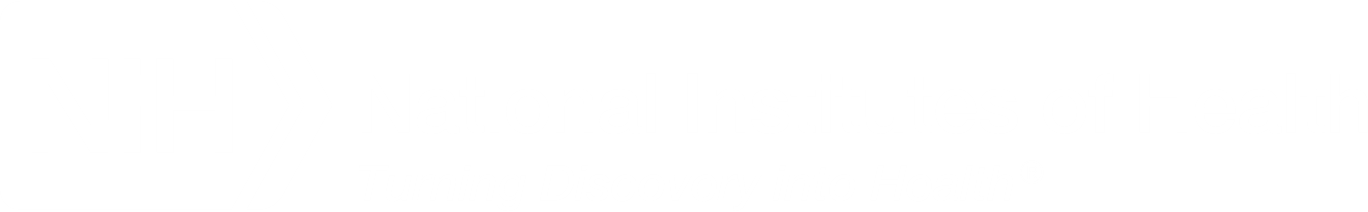 [Speaker Notes: Cover Design 1]
Nominee for a new NIH Director
The Nomination Process – What to expect: 
President Announced Nomination in May
Meetings with Senate Members
Senate Confirmation Hearing with HELP Committee
Senate HELP Committee Vote
Full Senate Confirmation Floor Vote
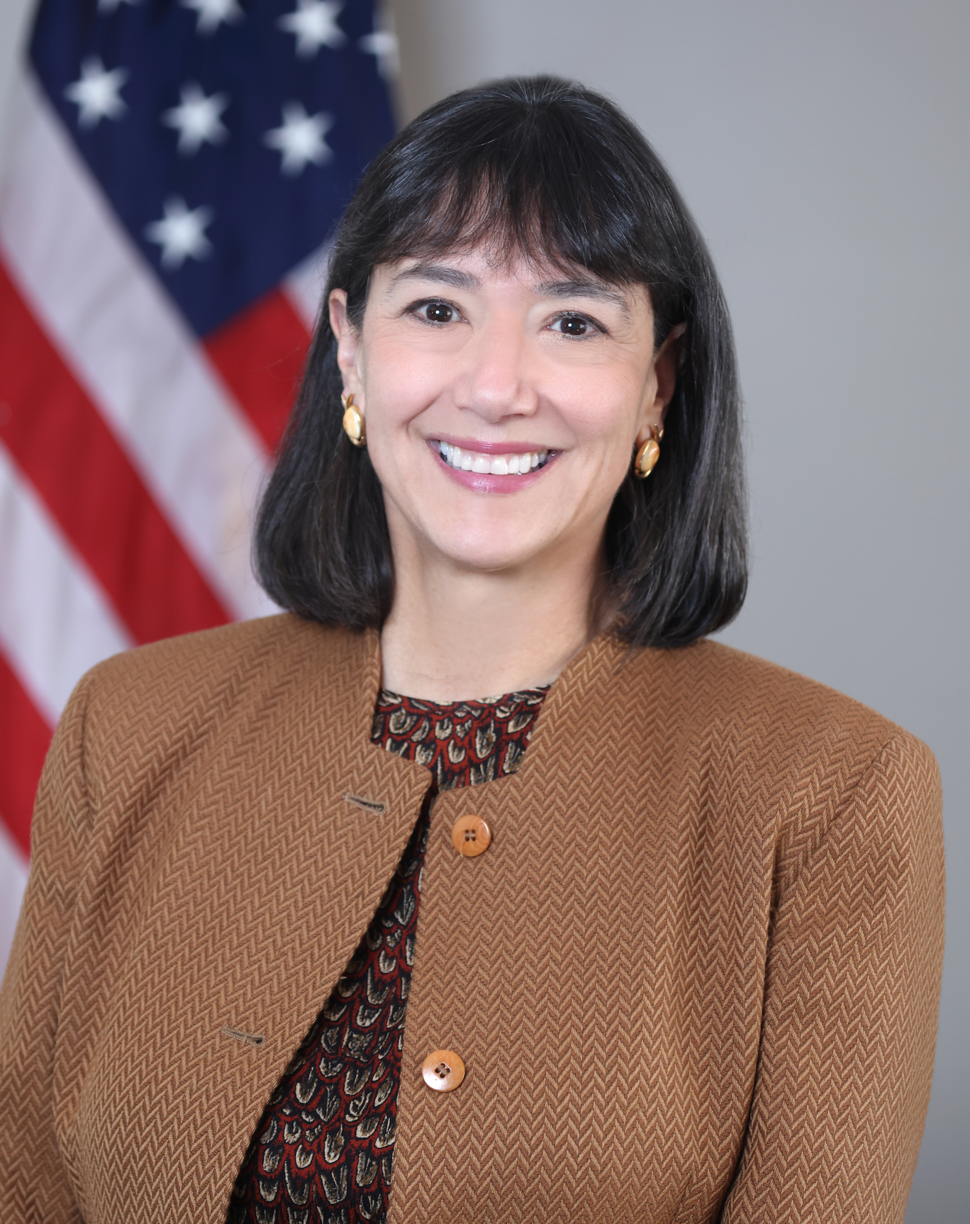 Congressional Leadership Updates
Election for House Speaker – contentious first week of the 118th Congress. 
15 ballots cast over 4 days before Speaker Kevin McCarthy won. 
House Democratic leadership – generational shift. 
Minority Leader Hakeem Jeffries replaces Rep. Nancy Pelosi.
Both chambers have a narrow margin of control. 
Sen. Chuck Schumer – Senate Majority Leader.
Sen. Mitch McConnell – Senate Minority Leader.
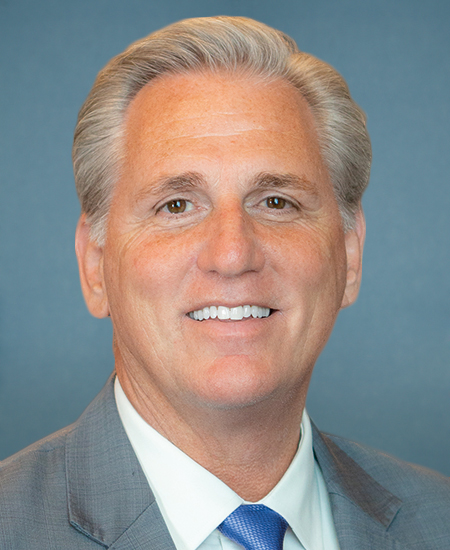 Speaker of the House Kevin McCarthy
[Speaker Notes: Prior to this Congress, 14 speaker elections required multiple ballots, 13 of those occurred before the Civil War. The last time was in 1923 and took 9 ballots.]
Congressional Leadership UpdatesSenate HELP Committee
Chair Bernie Sanders
Ranking Member Bill Cassidy
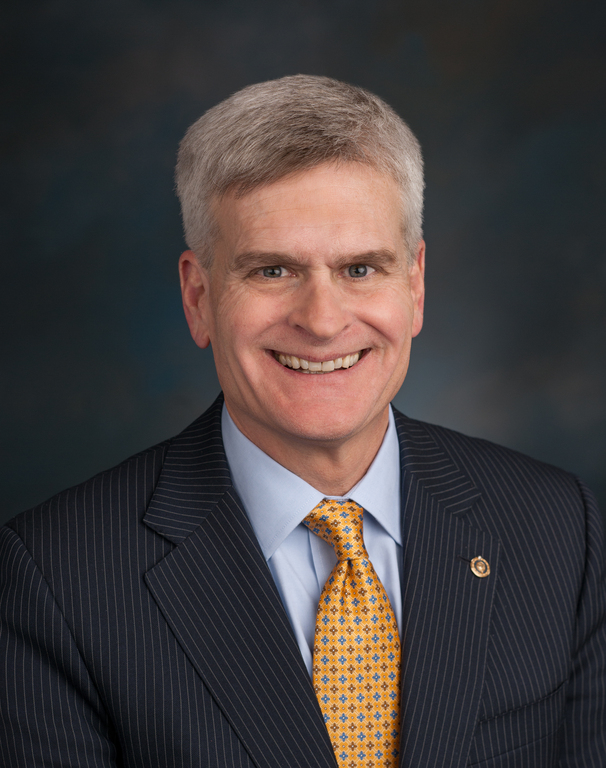 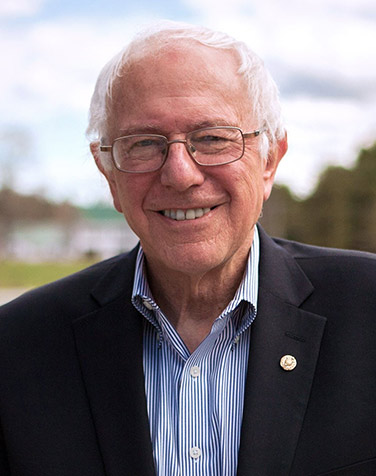 Priorities: Drug pricing, aging, and disability
Priorities: Mental health, burden of disease, and hepatitis
Congressional Leadership UpdatesHouse Energy and Commerce Committee
Chair Cathy McMorris Rodgers
Ranking Member Frank Pallone
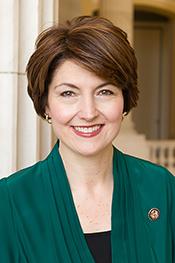 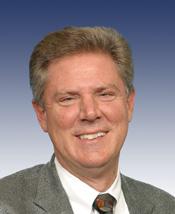 Priorities: Down Syndrome, NIH Reform, and Oversight of the COVID-19 Response
Priorities: Cancer, Sudden Infant Death Syndrome, and Clinical Trials Reporting
Congressional Leadership UpdatesSenate Appropriations - LHHS
Chair Tammy Baldwin
Ranking Member Shelley Moore Capito
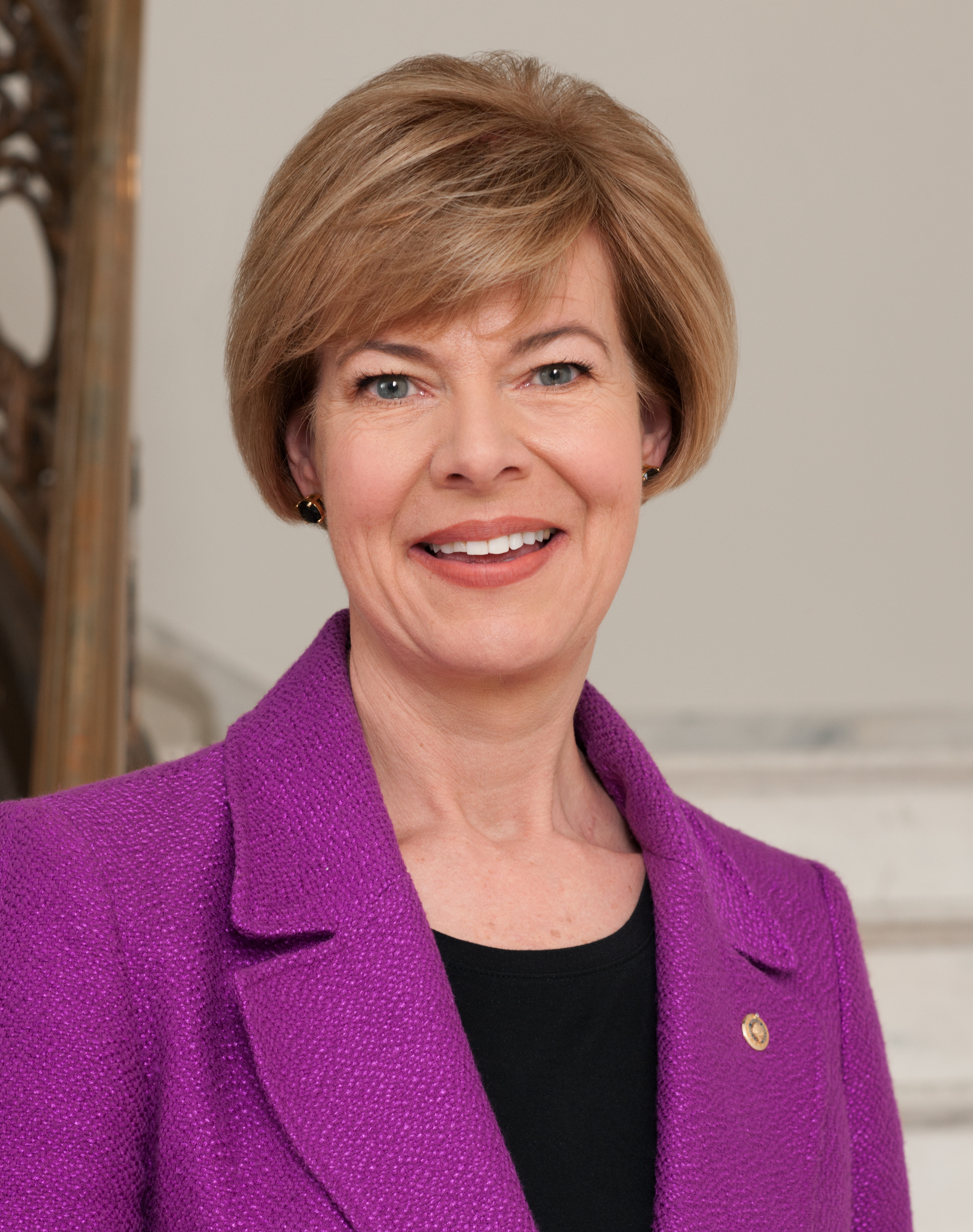 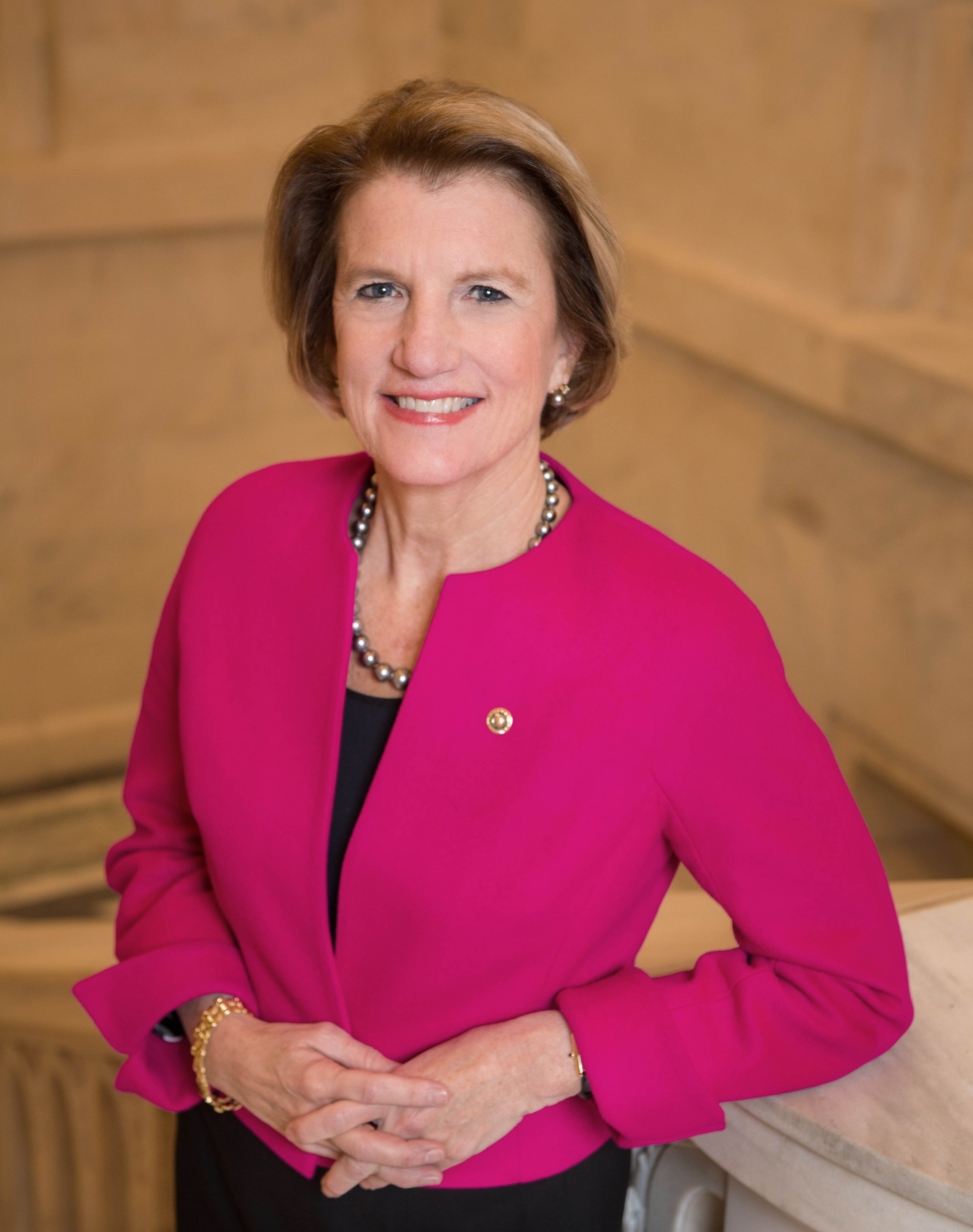 Priorities: Health disparities, LGBT, and Next Generation Research Initiative
Priorities: Alzheimer’s Disease, Opioids, and IDeA States
Congressional Leadership UpdatesHouse Appropriations - LHHS
Chair Robert Aderholt
Ranking Member Rosa DeLauro
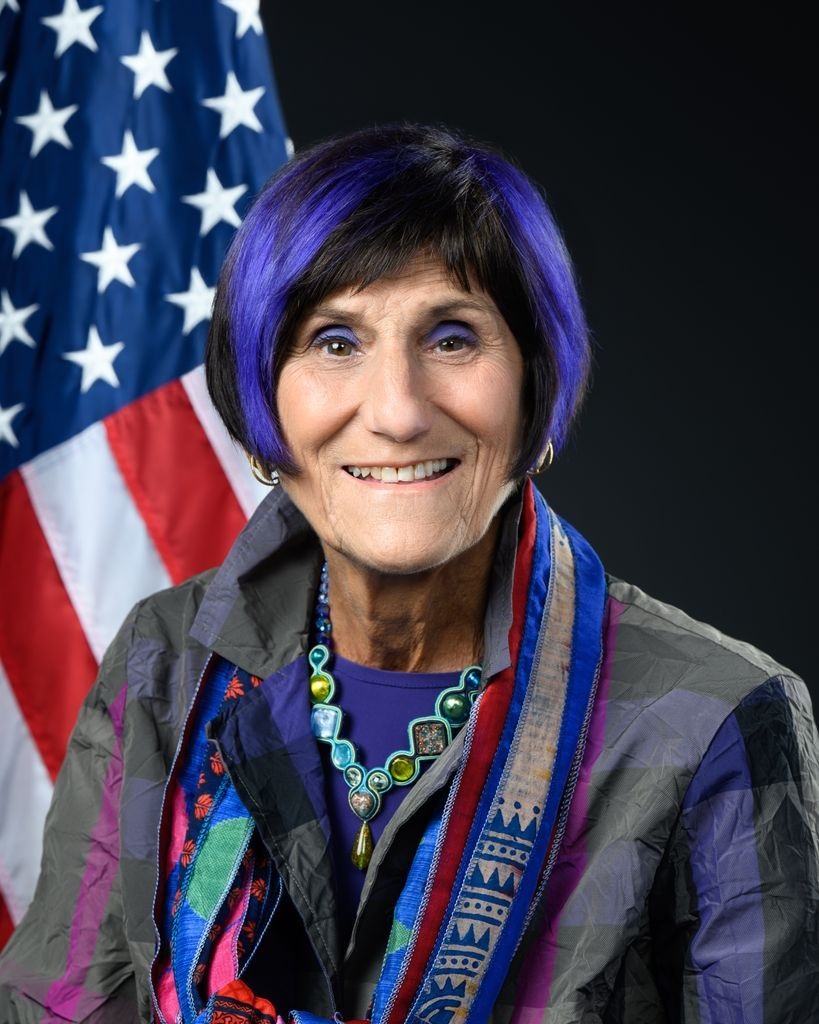 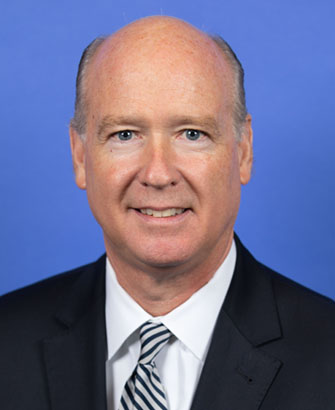 Priorities: COVID-19 response
Priorities: Firearms research, opioids, ALS
Snapshot of Activities
3 Hearings 
4 Campus Visits 
5 Roundtables 
79 Briefings 
55 Requests for Information
NIH 
Office of Legislative Policy & Analysis
FY 2024 Appropriations Hearings
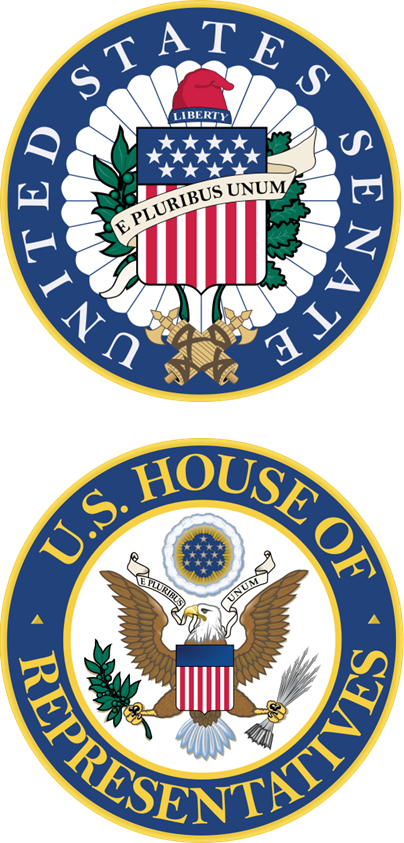 Themes Discussed:
Early-Stage Investigators
Alzheimer’s Disease
Youth Mental Health
Childhood Cancer 
Fentanyl and Opioids
ARPA-H Funding 
Children and technologies 
COVID-19 Response
Looking Forward
Must Pass Legislation
Possible Activities
FDA User Fee Programs for Animal Drug and Animal Generic Drug
	Expires September 30, 2023
Pandemic and All-Hazards Preparedness Act
	Expires September 30, 2023 
Appropriations 
NDAA
House focuses on waste, fraud, abuse, and oversight of federal programs. Focus on COVID-19 response and government spending
Oversight Hearings 
Drug Pricing Bill
Thank you
[Speaker Notes: Cover Design 1]